La Technologie du Capteur Solaire Parabolique
Présenté par: Mr. BENAYAD Zouaoui
Le principe du CSP est d´utiliser l´énergie gratuite et abondante du soleil comme substitut aux combustibles fossiles. En concentrant les rayons du soleil au moyen de miroir focalisant sur un récepteur dans lequel circule un fluide, il est soit possible de générer de la vapeur qui sera utilisée dans les procédés industriels, soit de générer de l´électricité au moyen d´un turbo-alternateur.
On distingue quatre technologies CSP à l´heure actuelle :
Parabolic Trough (Rigoles solaires) 
De longues bandes de miroir incurvées de façon parabolique qui renvoient les rayons solaires sur un tube central mobile (récepteur) dans lequel circule un fluide caloporteur (huile, sel fondu, eau/vapeur). Les miroirs, mobiles selon un axe, suivent le soleil, assurant une exposition directe durant toute la journée. La température du fluide est limitée à 400°C et la capacité commerciale installée peut atteindre 400 MW.
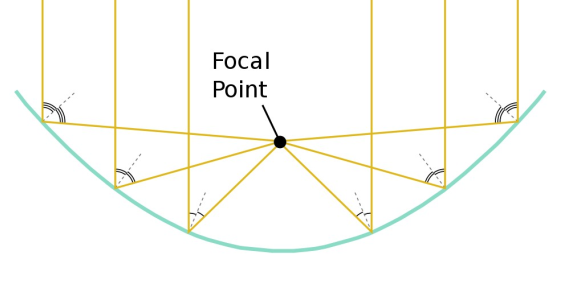 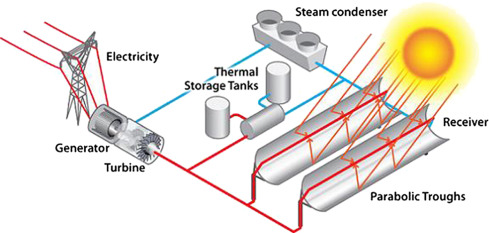 Fresnel 
Similaire au Parabolic trough, mais comportant des bandes de miroirs plats qui tournent individuellement pour concentrer les rayons sur un récepteur fixe qui contient le fluide caloriporteur. L´efficacité est moindre que les miroirs courbes.
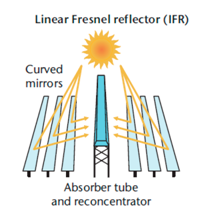 Tower (Tour solaire) 
Une tour (± 150 m) fait face à un champ d´ « héliostats », grands miroirs mobiles selon 2 axes, qui reflètent les rayons du soleil sur un récepteur unique situé en haut de la tour. Comme tous les rayons se concentrent en « un seul » point, des températures importantes sont atteintes (± 1000°C).
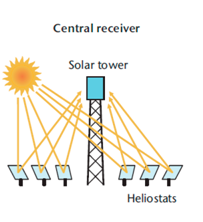 Dish Stirling 
Un réflecteur parabolique en forme d´assiette concentre les rayons sur un récepteur focal, lequel contient un fluide ou gaz chauffant permettant de générer de l´électricité dans un moteur Stirling.
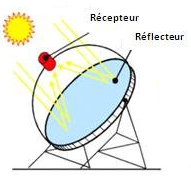 Modèle de capteur solaire à concentration
Pour atteindre des températures élevées (supérieures à 120°C), il est nécessaire de concentrer les rayons solaires par des jeux appropriés d'éléments réfléchissants (miroirs) ou de lentilles. La contrainte principale, outre le coût des dispositifs plus élevé que celui des capteurs plans, est le système de poursuite destiné à suivre le soleil dans sa course.  
Toute une série de concentrateurs a été proposée et développée, le choix des capteurs cylindro-paraboliques correspondant au meilleur compromis technico-économique pour les centrales du désert de Mojaves ( en Californie).
Le flux solaire reçu par le capteur est d'abord réfléchi sur les miroirs du concentrateur, puis il traverse généralement un vitrage destiné à isoler thermiquement le foyer où il est absorbé par une surface appropriée. La réflexion, la transmission à travers le vitrage, et l'absorption se traduisent par des pertes optiques, caractérisées globalement par une efficacité τ.   
Dans les capteurs à concentration élevée, seule la composante directe du rayonnement solaire peut être dirigée vers le foyer, la composante diffuse ne pouvant être concentrée.
L'absorbeur s'échauffe et perd de la chaleur vers l'extérieur sous forme essentiellement de rayonnement et de convection. Cette perte peut être caractérisée par un coefficient de pertes thermiques U.
Un fluide caloporteur refroidit l'absorbeur en emportant la chaleur utile qui est ensuite convertie ou transférée pour différents usages.
Les paramètres du modèle de capteur solaire à concentration sont ainsi les suivants :- l'efficacité optique du capteur τ- le coefficient de pertes thermiques U (W/m2/K)- la puissance solaire directe incidente I (W/m )- la surface du capteur Sc (m2)- éventuellement (si U est ramené à cette valeur) la surface de l'absorbeur Sa (m2)- la température extérieure Text (°C)
Les données d'entrée du modèle sont les suivantes :
Les entrées sont : - la température du fluide caloporteur à l'entrée du capteur Tamont (°C)- le débit du fluide caloporteur (kg/s).
Les sorties sont :- la température du fluide caloporteur à la sortie du capteur Taval (°C)- la puissance thermique reçue par le fluide caloporteur Qex (W/m2)- le rendement du capteur